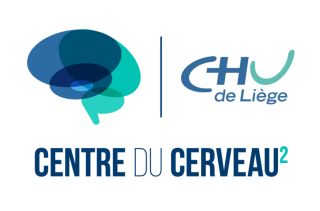 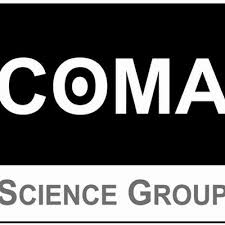 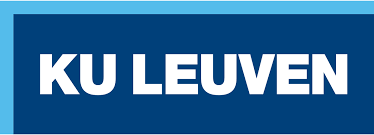 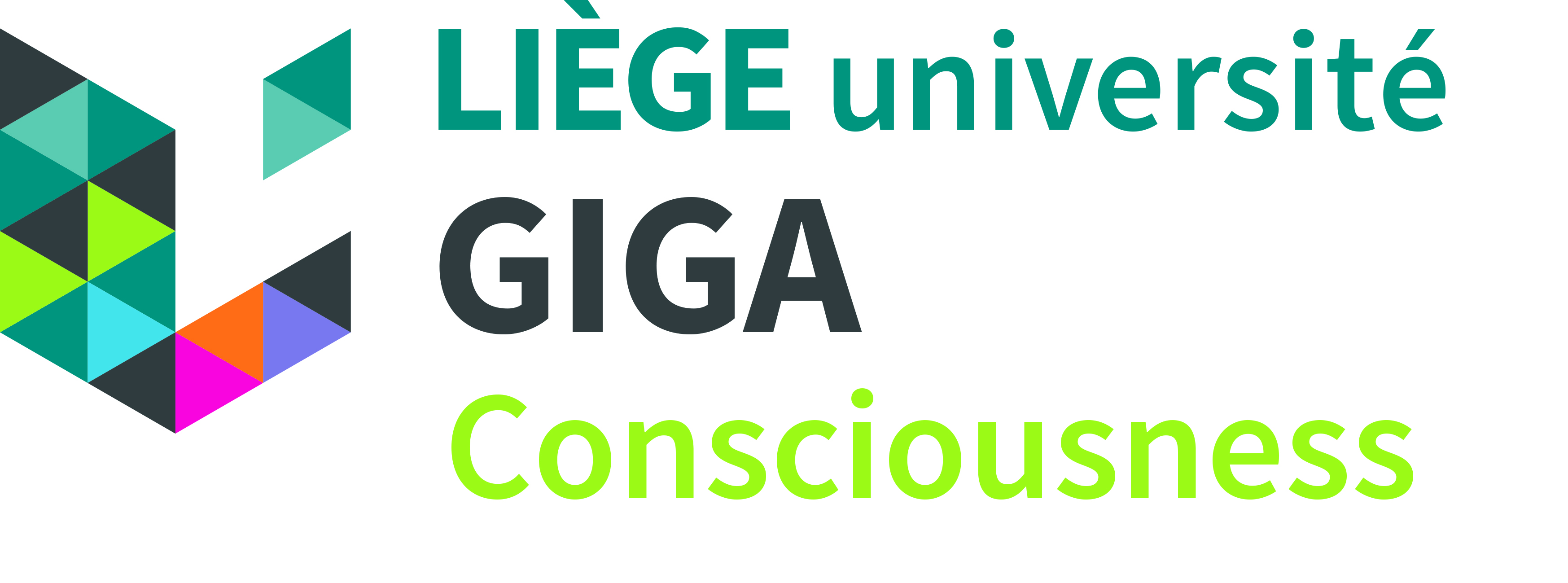 Neural responses to sounds in patient with disorders of consciousness
Estelle Bonin
PhD Student & Neuropsychologist
GIGA Consciousness, Coma Science Group
University of Liège
ExpORL, Neuroscience Departement
KU Leuven
estelle.bonin@uliege.be
estelle.bonin@kuleuven.be
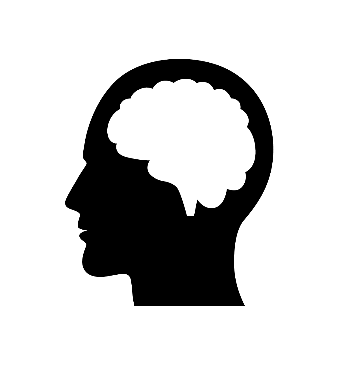 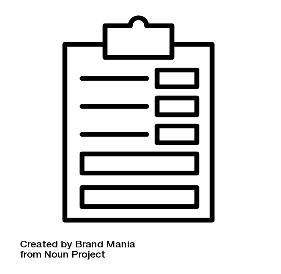 ?
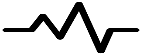 +
Treatment according to the diagnosis
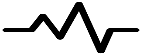 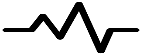 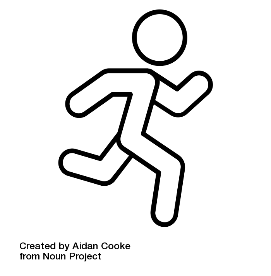 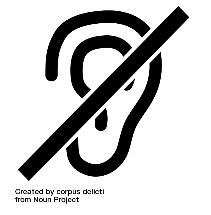 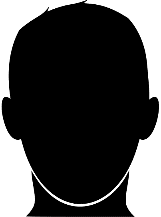 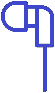 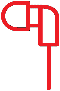 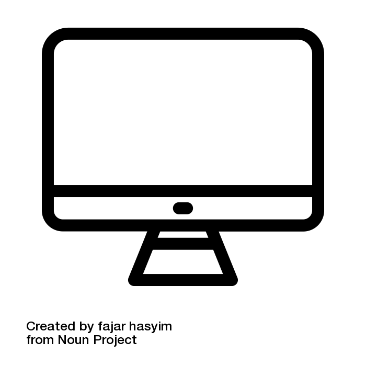 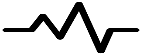 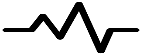 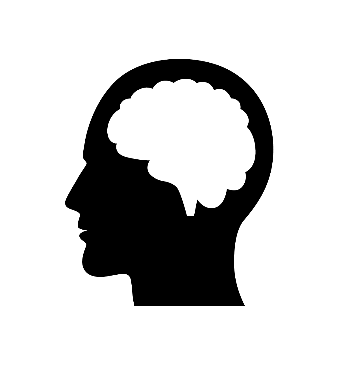 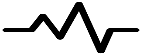 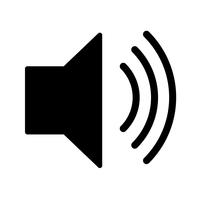 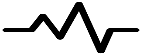 Speaker 2
‘No’
Speaker 1
‘Yes’
2
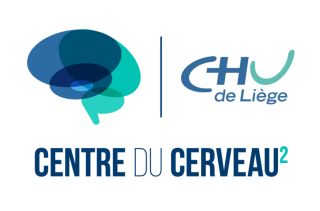 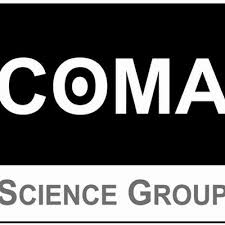 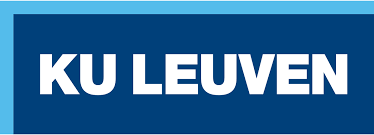 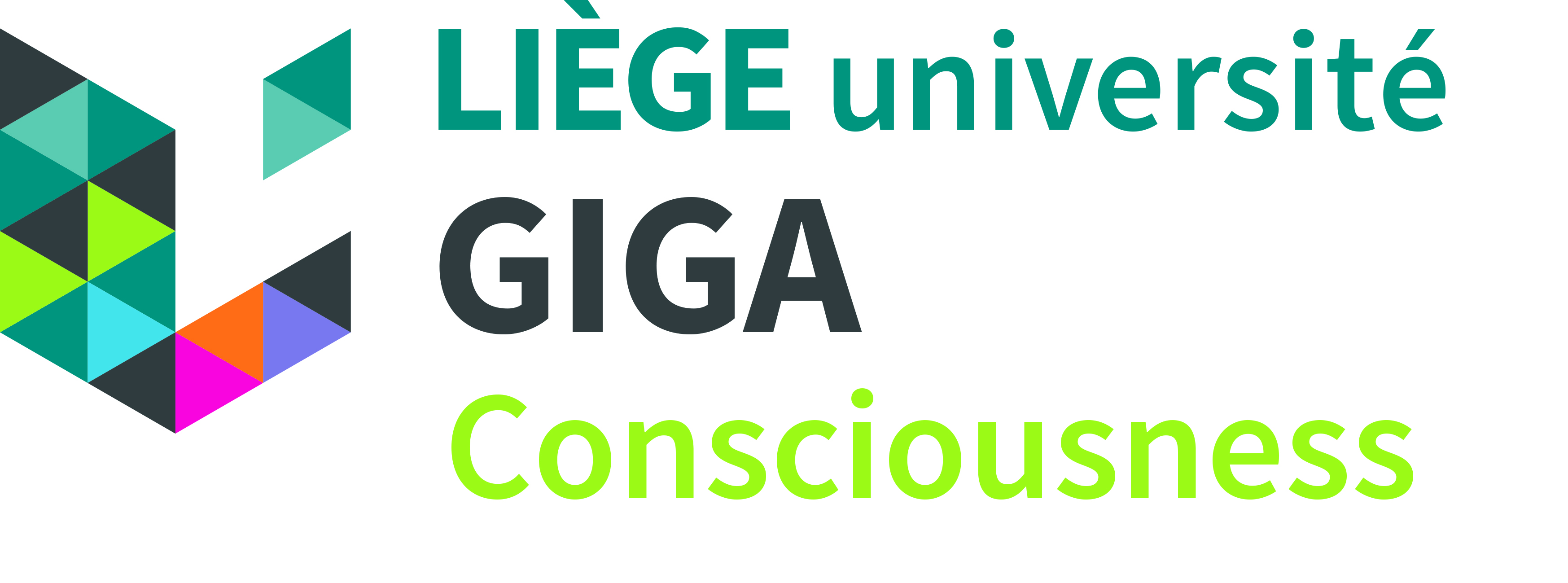 Any question?
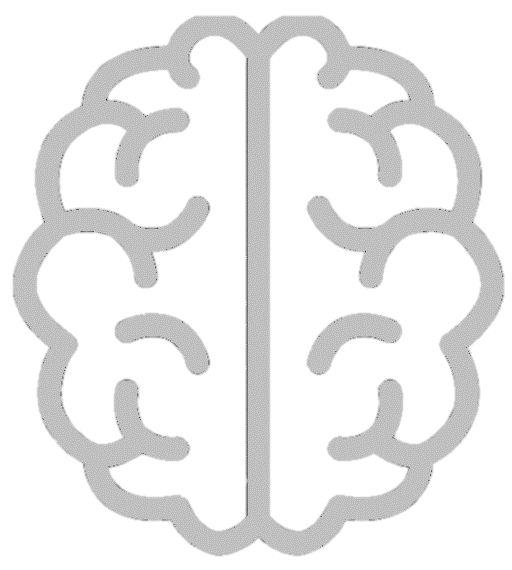 Part I Assessment of the auditory pathway
Simple sounds

Differents frequencies 
3 Hz	 Auditory cortex

40 Hz

100 Hz	Brainstem
Part II Decoding brain responses to speech
Part III Auditory-attention detection task
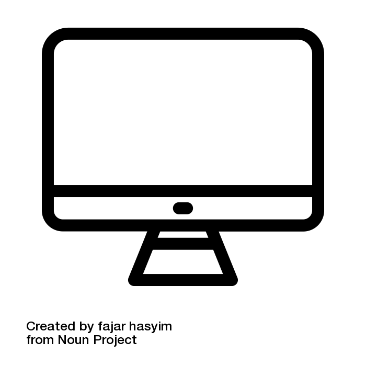 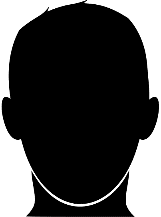 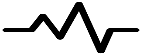 2 competing talkers
Training phase: focus attention specific talker
Testing phase: Yes/no question
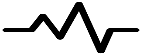 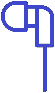 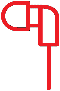 Neural speech tracking
(correlation)
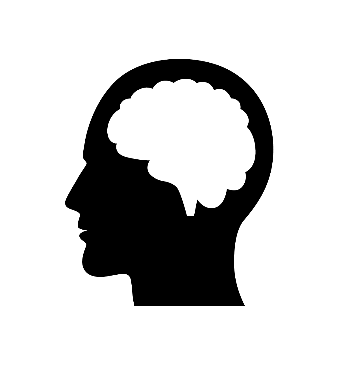 EEG signal
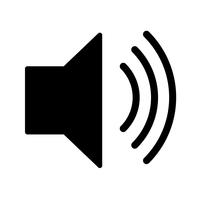 Speech envelop
Speaker 2
‘No’
Speaker 1
‘Yes’
4